Bµi 4
SO S¸NH Sè
TIẾT 3
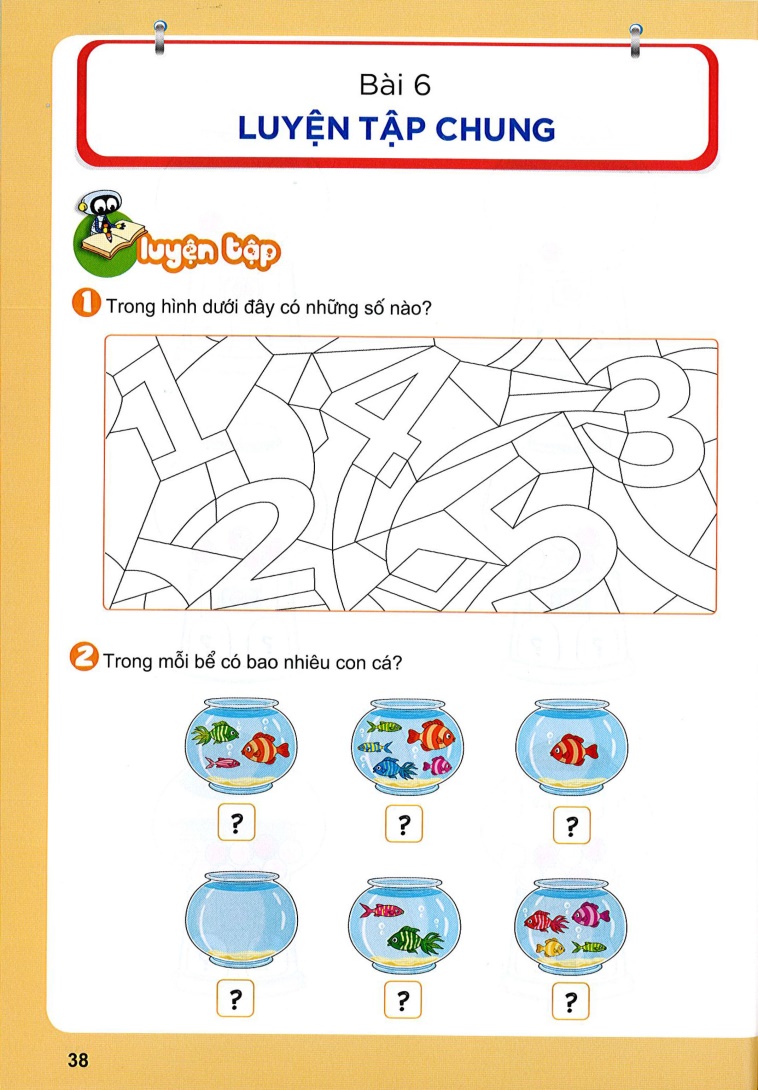 > ; < ; =
?
1
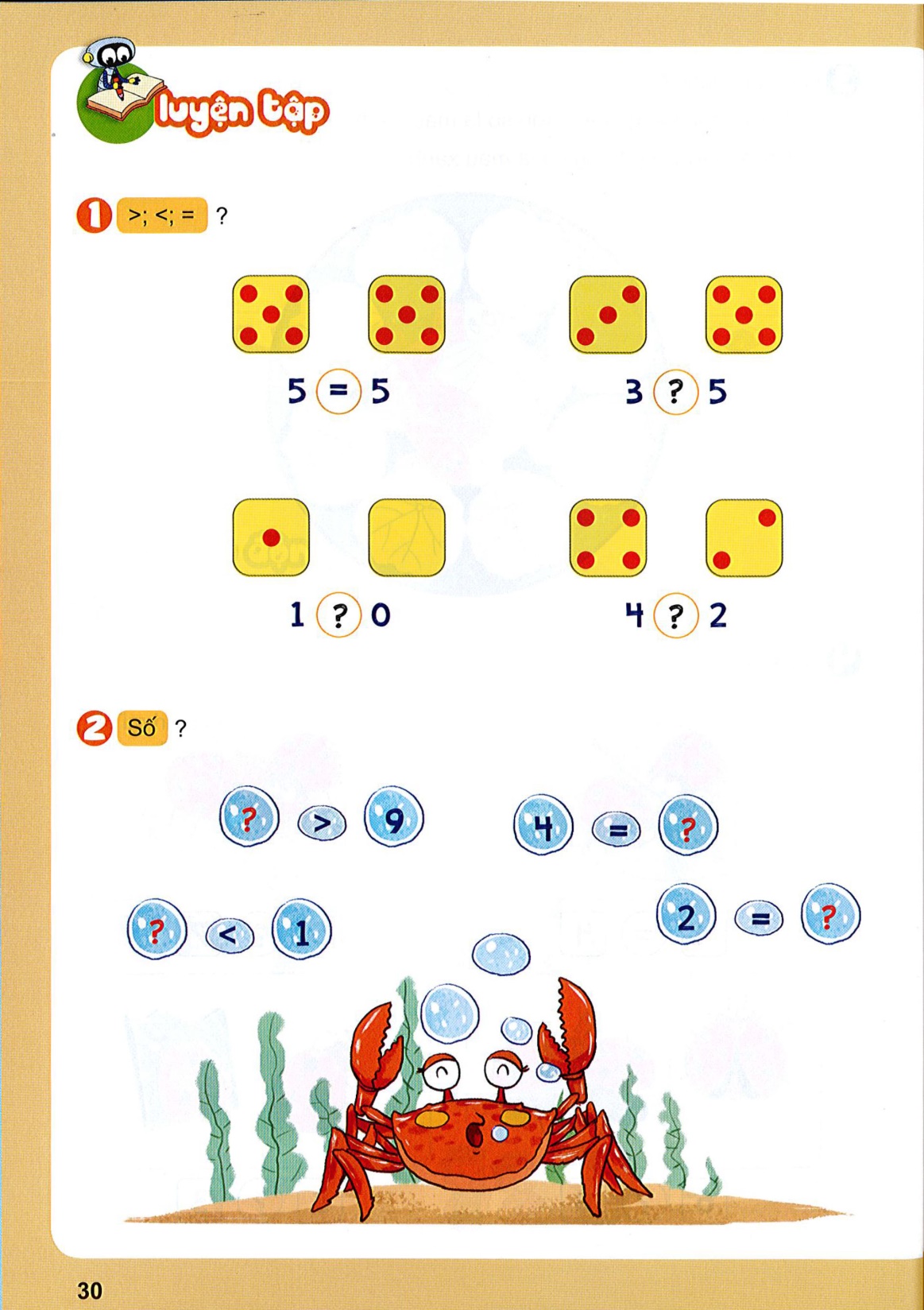 <
>
>
?
2
10
4
0
2
Số
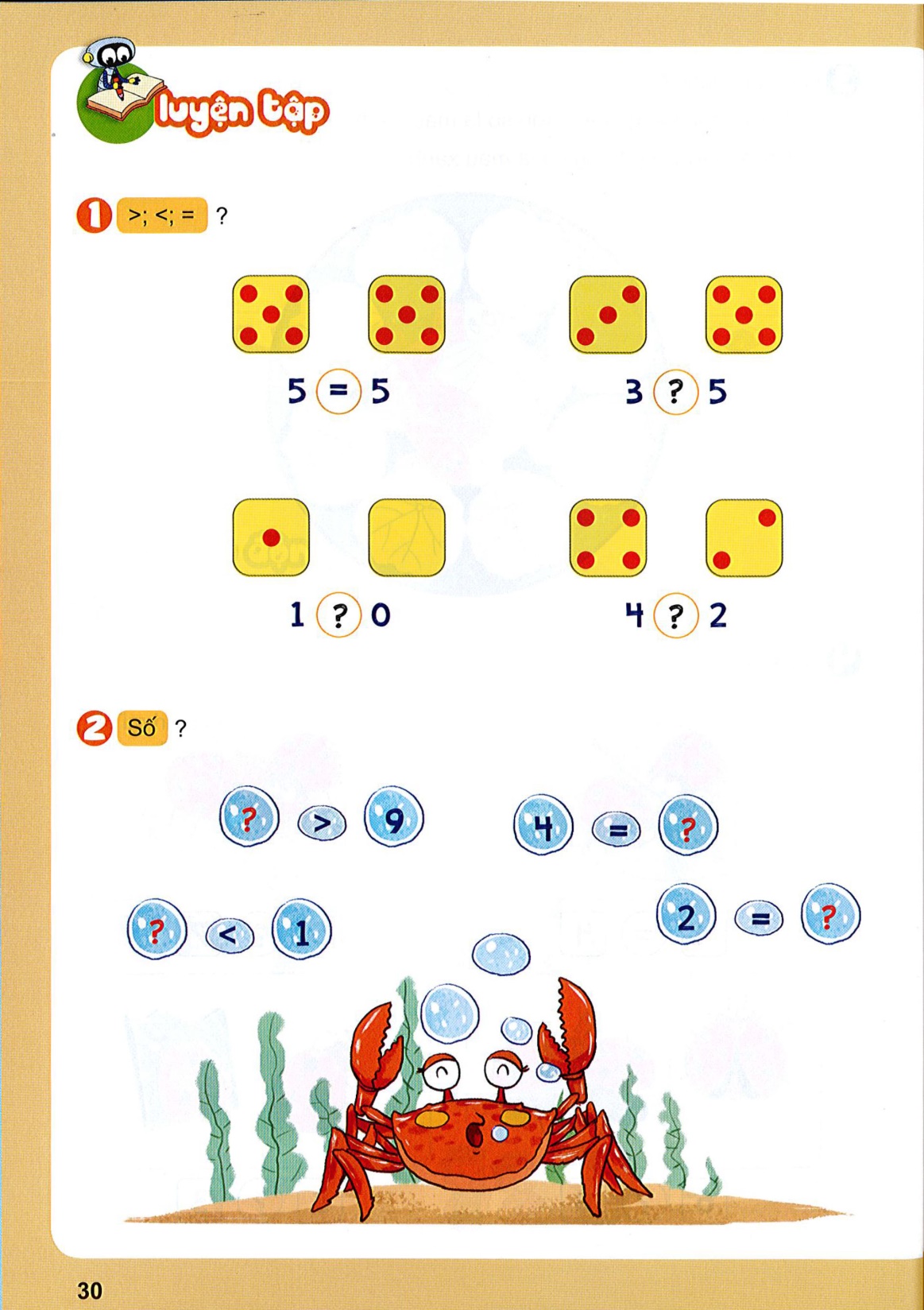 3
Taøu naøo chôû nhieàu thuøng haøng nhaát?
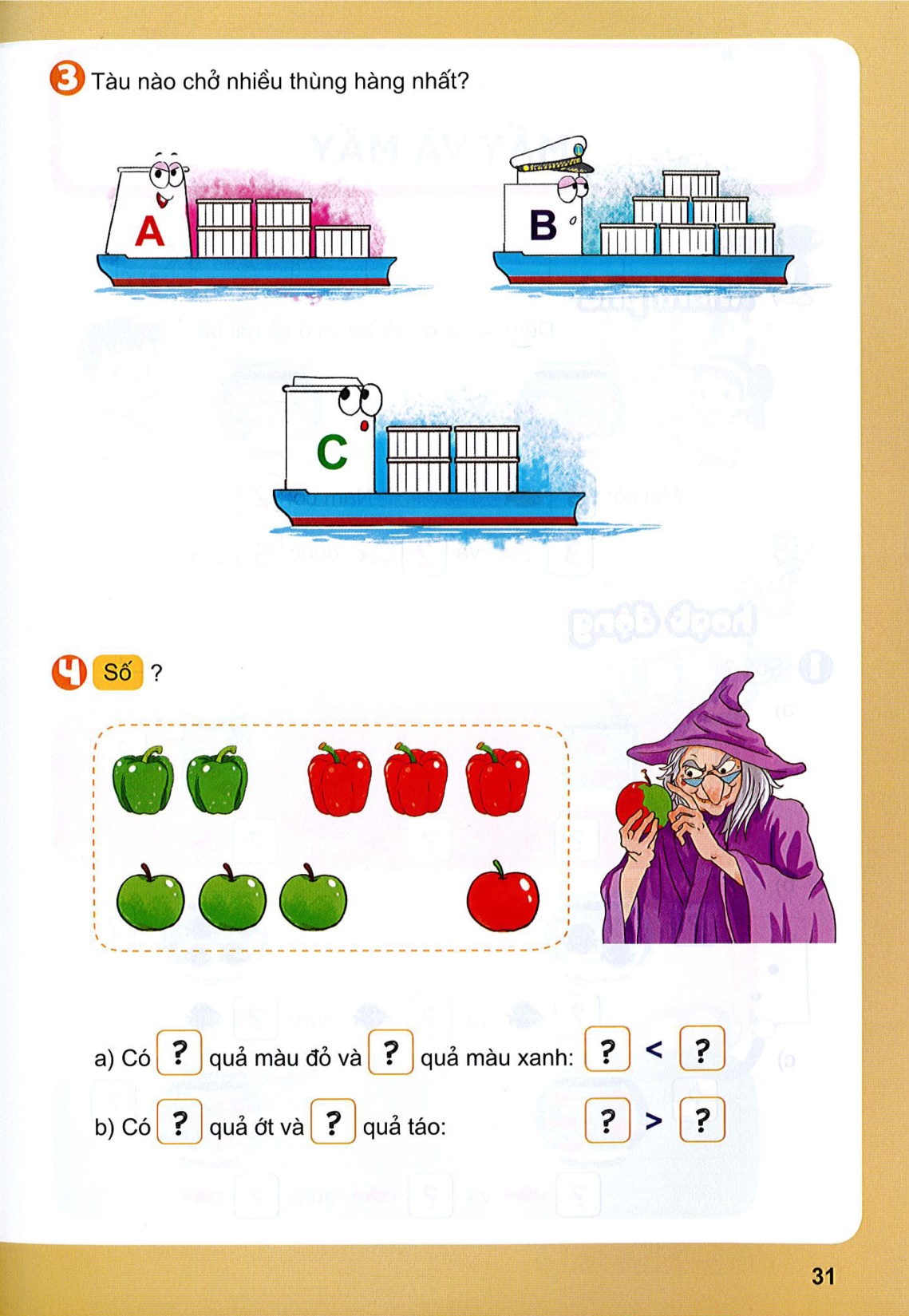 ?
4
Số
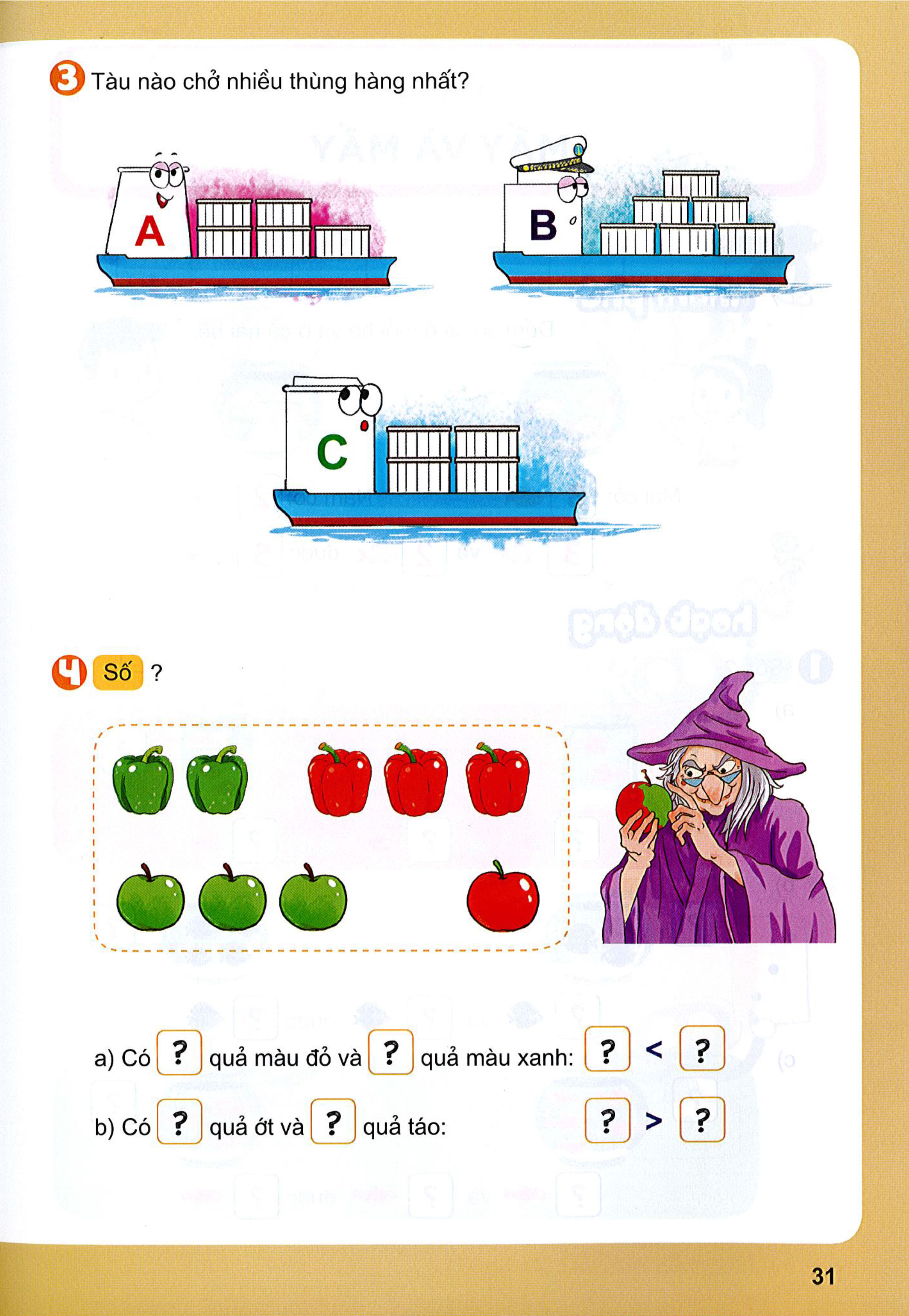 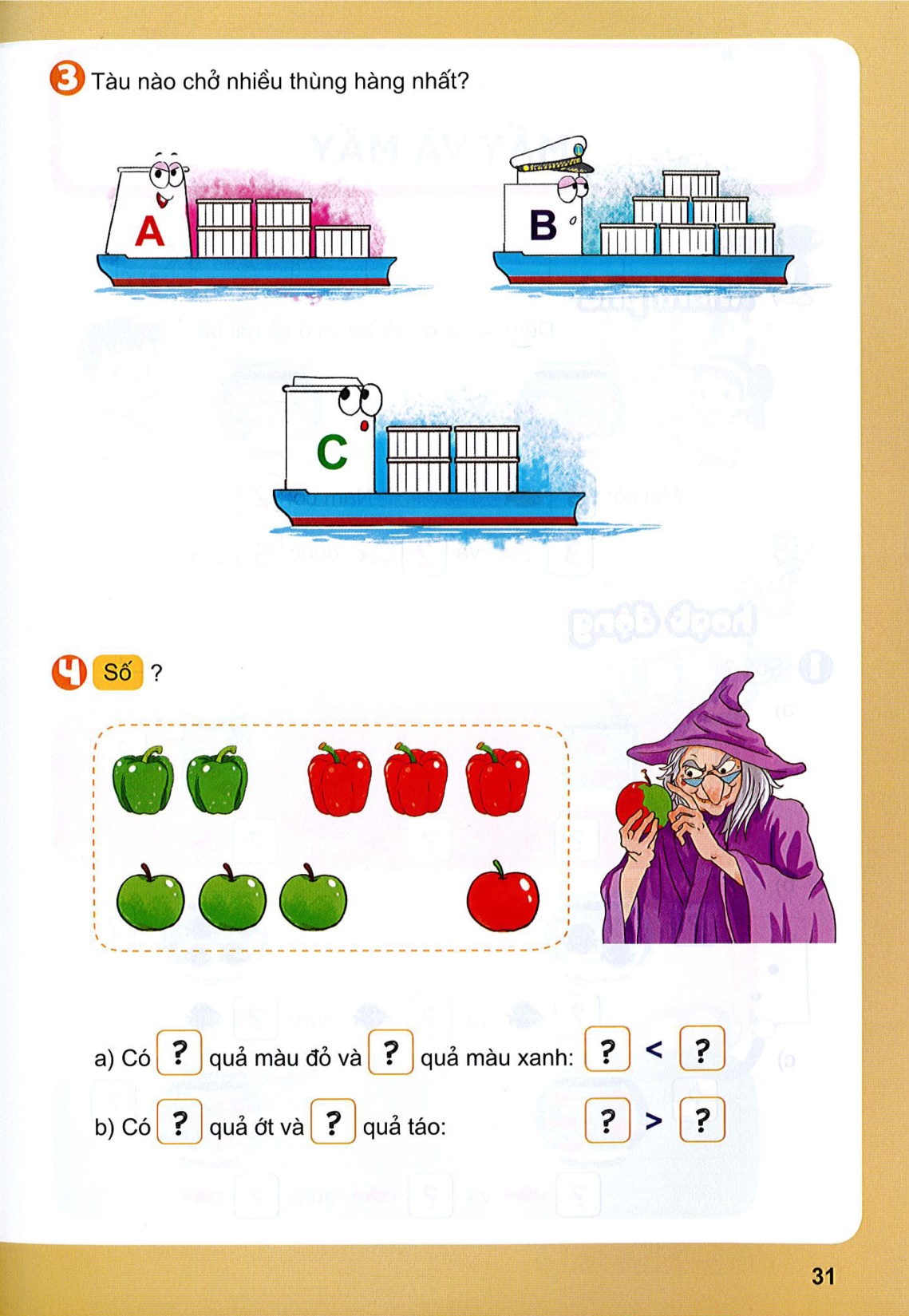 5
4
5
?
4
?
?
?
4
?
?
5
?
4
?
5